Beginning of the Year Procedures
Madame Amoussou
2
Before class begins
Do your best to arriveon time and be readyto learn each day.
Put away any  items you bring from home. Remember cell phones are not permitted in the classroom.
Go to your  seat, take out your sharpened pencil, and begin the warm up activity.
Always come to class prepared for a greatday of learning!
3
Agenda book & Note book
Please bring to class each day
Pencils
Pens
Highlighters
French books/ reading materials
4
Pencil sharpening
You are allowed to sharpen your pencil ONLY during the first 5 minutes of the class. (beginning of the warm up activities.)
Mechanical pencilsare also allowed!
5
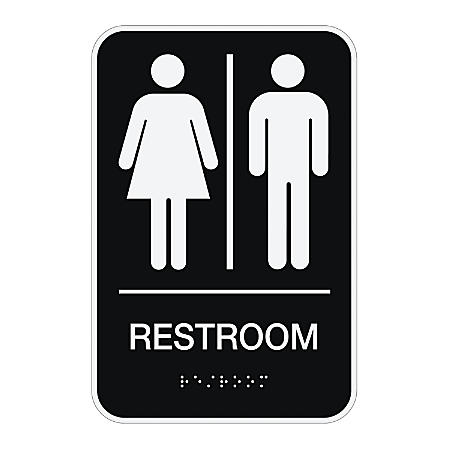 Nurse visits, counselor visits, restroom, and drink breaks
Please make sure to take care of those needs before entering in my classroom. 
Tardy? Follow school policy.
In exceptional circumstances, permission may be granted but remember you will not be allowed to leave the classroom the first or last ten (10) minutes of the class period.
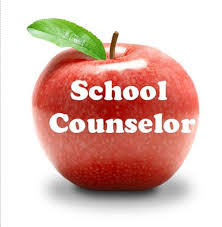 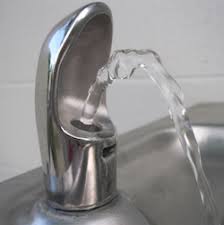 6
Using your class time wisely will decrease the amount of work you need to complete at home.
Please record your first and last name on all of your assignments.
Assignments
Completed assignments should be turned in to the tray on the table in the front of the room.
Assignments will be graded and returned to you each Friday of the same week or Friday of the next week following the assignment.
7
Getting ready for class transition, recess, lunch, and other activities
8
I want you to have a great and successful year!
You may ask or leave me  questions or concerns any time we are not in the middle of direct instruction, or I am not helping other students. Remember: We are in French class- always express yourself in French . If not, leave a written note in English.
How and when to contact me?
You may email me if necessary, and I will respond when I am able.
I am available for extra help during 5th block  on Fridays. When possible, please let me know in advance so I can plan accordingly.
9
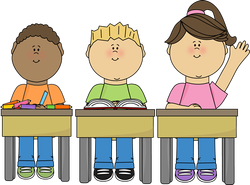 When is the appropriate time to have a positive attitude and be respectful?
ALWAYS! Do your best to be respectful and have a positive attitude each day. We are going to have a fantastic year!
Mes Meilleurs voeux pour cette année!
“Un enfant qui ne s’est instruit qu’à l’école 
n’est pas un enfant instruit” 
George Santayana- Ecrivain et philosophe américain